July 2020
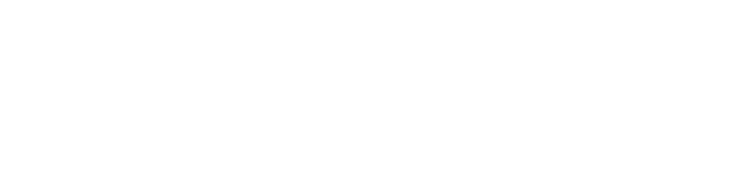 MS Teams
An Introduction
Joining a Meeting
Where to Start
Sign up: Create a free account.
https://www.microsoft.com/en-ca/microsoft-365/microsoft-teams/group-chat-software 
Download the app: Microsoft Teams is available in the App Store for iPhone or Google Play for Android.
Demo: Take the 5 minute tour! (EN)
https://teamsdemo.office.com
Desktop App: For the best results, download and use the desktop application. You don’t need an account to join a meeting
Browser use: When using a browser, ensure your it is up to date. MS Teams works best with Microsoft Edge
Log in: Log in 10 minutes prior to the meeting if it is your first time using MS Teams to ensure there are no technical issues
Device settings: Select and test audio and video input and output
More actions menu: Once in a meeting, additional features and settings can be found in the more actions menu
Incoming/outgoing video: Turn off for better call quality
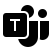 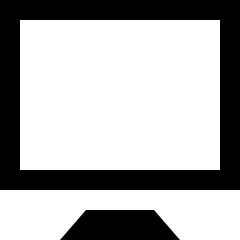 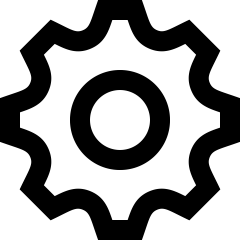 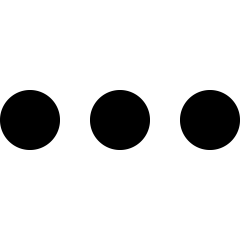 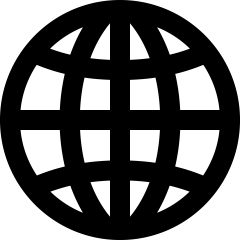 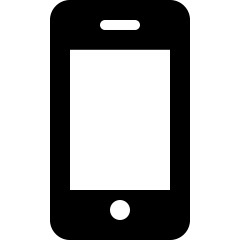 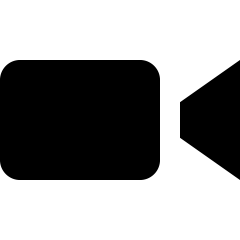 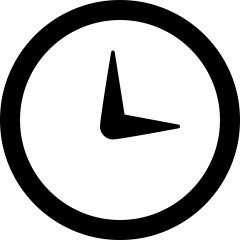 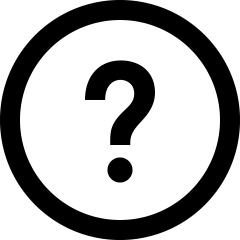 Mute: Turn off microphone when you’re not speaking to keep background noises to a minimum
Chat: Use the chat function to talk to the group through messages and reactions to express agreement
Raise hand: Raise your hand in larger meetings when you’d like to provide feedback or ask a question
Recording: Ask for consent before recording a meeting and confirm consent once the recording has begun
Screen sharing: Share only a single window to avoid disclosing sensitive information
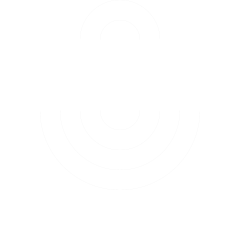 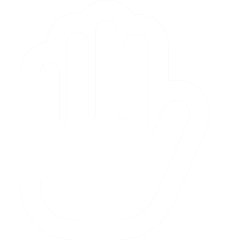 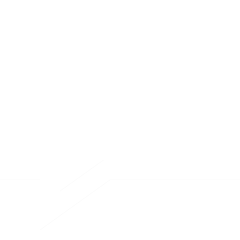 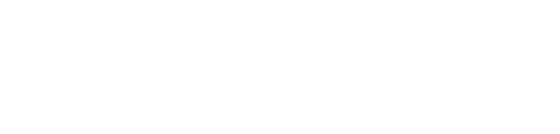 juillet 2020
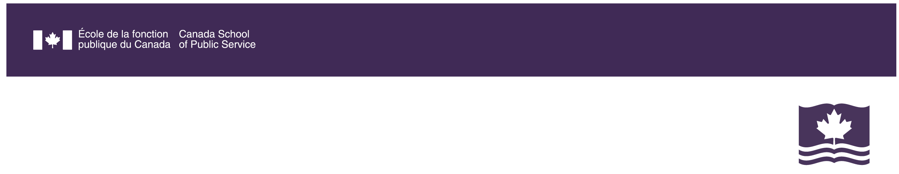 MS Teams
Une introduction
Participer à une réunion
Où commencer
Inscription : Inscrivez-vous gratuitement.
https://www.microsoft.com/fr-ca/microsoft-365/microsoft-teams/group-chat-software

Téléchargement de l’application : Microsoft Teams est offerte dans l’App Store pour les appareils Apple et sur Google Play pour les appareils Android
Démo : Découvrez l’appli en 5 minutes! (EN seulement)
https://teamsdemo.office.com
Application de bureau : Pour de meilleurs résultats, téléchargez et utilisez l’application de bureau. Nul besoin d’un compte pour participer à une réunion
Utilisation du navigateur : Assurez‐vous que votre navigateur est à jour si vous en utilisez un. MS Teams fonctionne mieux dans Microsoft Edge
Ouverture de session : Connectez‐vous 10 minutes avant le début de la réunion si vous utilisez MS Teams pour la première fois afin de vous assurer qu’il n’y a aucun problème technique
Paramètres de l’appareil : Choisissez et testez l’entrée et la sortie audio et vidéo

Menu « autres actions » : Une fois la réunion commencée, il est possible de trouver d’autres fonctionnalités ou paramètres dans le menu « autres actions »

Vidéo entrante/sortante : Désactivez cette fonctionnalité pour une meilleure qualité d’appel
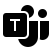 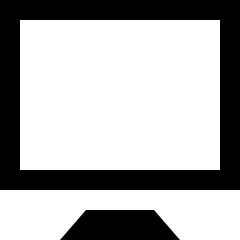 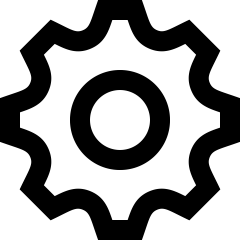 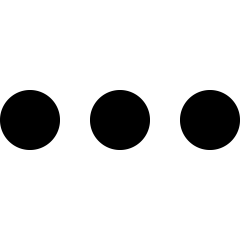 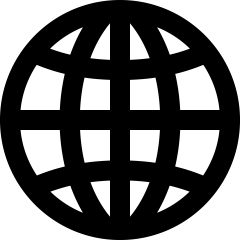 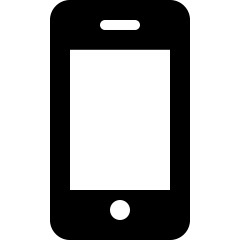 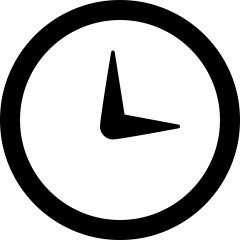 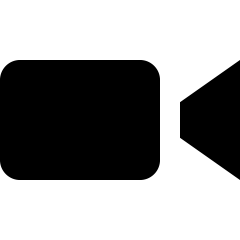 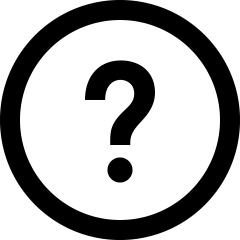 Lever la main : Lorsque vous prenez part à une réunion avec un grand nombre de personnes, levez la main pour formuler des commentaires ou poser une question
Enregistrement : Demandez le consentement des participants avant d’enregistrer la réunion et confirmez leur consentement une fois l’enregistrement débuté
Sourdine : Mettez le micro en sourdine lorsque vous ne parlez pas afin de réduire au minimum les bruits de fond

Clavardage : Utilisez la fonction de clavardage pour envoyer des messages au groupe, réagir à des commentaires ou encore pour signifier votre accord
Partage d’écran : Partager une seule fenêtre pour prévenir le partage de renseignements sensibles
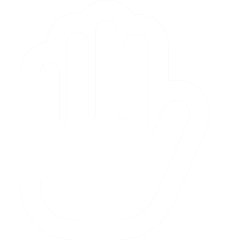 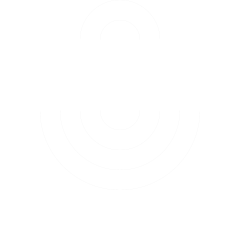 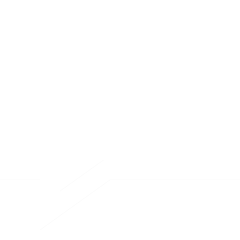 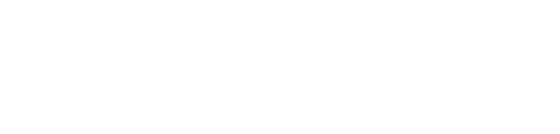